Teledyne e2v – STFC Collaboration
Dr Imran Tahir
17 September 2019
2nd AMICI-Industry Forum, Brussels
Teledyne Technologies
2
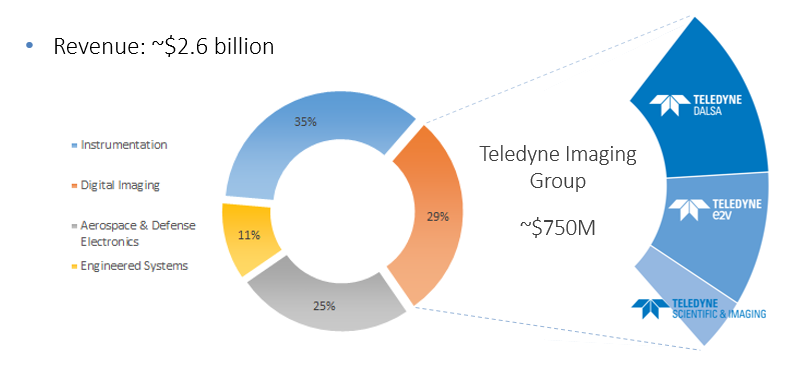 Teledyne e2v – RF Power
3
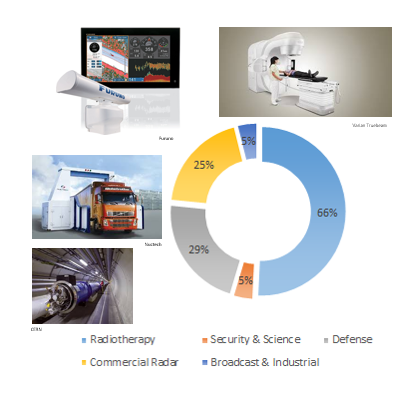 Radiotherapy
High-voltage switching and microwave sources for cancer treatment
Commercial Radar
Microwave sources and components for large-vessel and airborne radar
Security & Science
High-voltage switching and microwave sources for cargo scanning and high-energy physics
Broadcast & Industrial
Inductive output and Gridded tubes for TV broadcast and industrial heating applications
Defence
Travelling-wave and high-power microwave sources for military applications
Teledyne e2v – RF Products
4
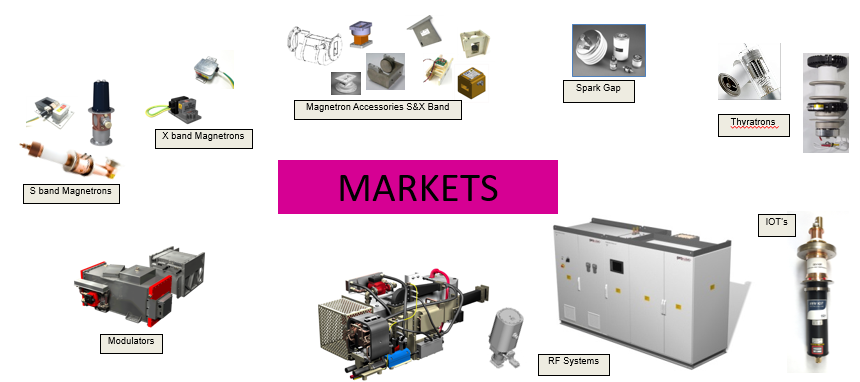 Te2v-STFC Collaboration – The Challenge
5
Teledyne e2v: 
Recognised that access to a linear accelerator and radiation test facility would:
Enable them to speed up product development
Address more customer requests and issues

STFC: 
Required a supported linear accelerator platform
Collaboration with other industrial users
Engagement with academic research
[Speaker Notes: Teledyne e2v  recognised that access to an accelerator and radiation test facility would enable them to speed up product development and address more customer requests and STFC required a supported accelerator platform for industrial and academic engagement.]
6
The Solution
Provision of test facilities at Daresbury Laboratory by STFC to Te2v
Infrastructure of the Linac Test Facility 
STFC staff expertise in commissioning and operating Linacs

Support of Compact Linac by Te2v at STFC
Quality of performance
Continuity of operation

The collaboration has ensured a mutually reliable platform over time
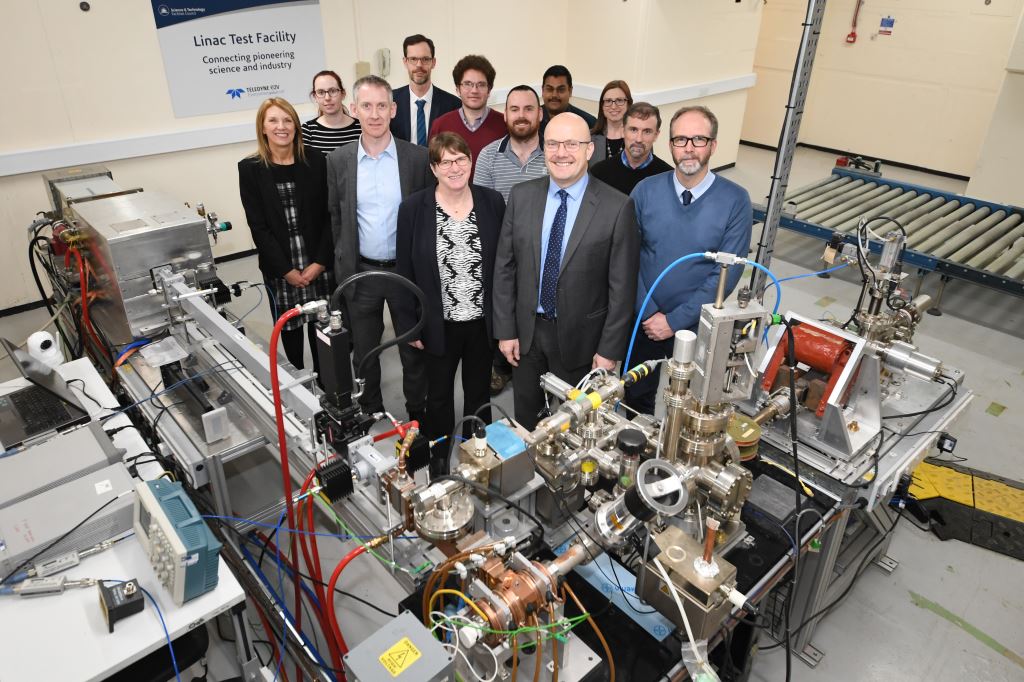 [Speaker Notes: Through collaboration with STFC Daresbury Laboratory, Teledyne e2v has been able to take advantage of the Compact Linac and Linac Test Facility, and expertise of STFC’s staff and the support of Teledyne e2v ensures a reliable platform.]
The Benefit
7
For Teledyne e2v: 
Assessing Impact of new Te2v products
Evaluating customer system designs
Improving performance to meet increasing global demands
Improving on product/system reliability to reduce downtime and service costs

For STFC:
Supported platform for academic engagement 
Performance platform for further industrial collaborations 
Advancing research in medical and security Linacs sector 
State of the art global partnerships through Te2v such as Accelerad
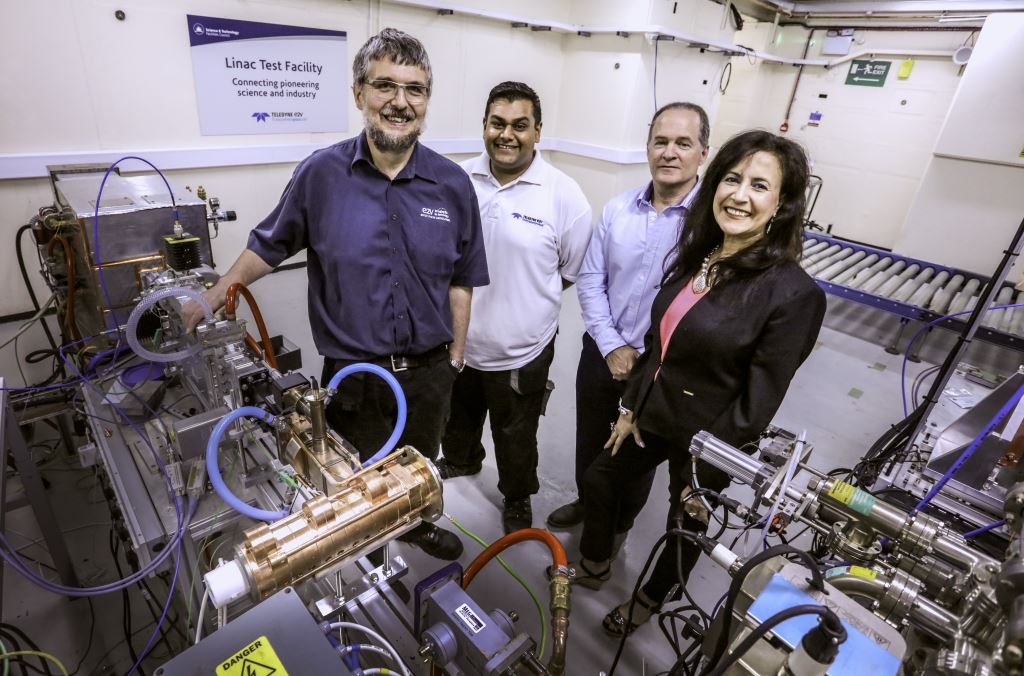 [Speaker Notes: Teledyne e2v can assess the impact of new products and system designs against the wider performance and reliability aspirations of its customers and STFC has a reliable, supported  platform for academic &industrial engagement.]
8
Academic Research
Continued history of Te2v in funding academic research at universities and through STFC 

Some examples:
 (With Lancaster University, Cockcroft Institute, Queen Mary University London)
Stabilisation of magnetrons for use in International Linear Collider SC Cavities
Study of Multipactor Discharges in complex structures
High power high frequency CW Radial Inductive Output Tubes 
Computer modelling of magnetrons and crossed field devices
Collaboration Future
9
Further bridge the gap between Industry, STFC and Academia
Workshops to enhance engineering skills in areas of mutual interest
Partnerships in strategic areas of personnel development
Continue to support Linac Test Facility at STFC 
Continuous improvement in medical and security Linacs
Preserve diminishing knowledge in high power RF as people retire